Rapportering av egenkontroll
Resultatområde: Service som ges hem
Period som ska rapporteras: 1.1-30.4.2024
Förkortningar:
NPS (Net Promoter Score): Rekommendationsindex (klienter och personal)
Hem- och boendeservice – Service som ges hem 1-4.2024
Tillgänglighet
KÖER HEMVÅRD
PRESTATIONER
KORRIGERANDE ÅTGÄRDER
Ständig kö till hemvården i det mellersta området. I genomsnitt 15 personer i kö.
Serviceboende i form av hemvård i det egna hemmet, inga köer.
Dagverksamheten, i genomsnitt 5 personer i kö.
Närståendevårdshandledare, lagstadgad bedömning.
Förverkligade hemvårdstimmar i relation till de uppställda målen i verksamhetsplanen 20 % per 30.3.2024
Förverkligade dagverksamhetsdagar i relation till verksamhetsplanen 26 % per 30.3.2024
Norra området 1 796 besök
Mellersta området 1 433 besök
Södra området 373 besök
Användningen av välfärdsteknologi ska utökas avsevärt.
Samarbetet mellan hemvårdsenheterna ska förbättras och kriterierna för verksamheten ska förenhetligas.
Arbetsuppgifter som inte är förknippade med vården ska tas bort av skötarna.
Omsorgsassistenter ska anställas i det mellersta området (används redan i det södra och norra området)
Klienttid ökning / arbetsskift
Samarbete över verksamhetsområden
Utvecklingsgrupper t.ex. Hemvård scrum.
VÄNTETID FÖR BRÅDSKANDE ÄRENDE
JÄMLIKHET
Kriterierna och avgifterna har förenhetligats.
Verksamheten i områdena ska förenhetligas, distansomsorgen ska utvidgas att omfatta hela området, liksom även möjligheten att använda läkemedelsrobotar.
Dagverksamheten för äldre täcker ännu inte området på ett tillfredsställande sätt. Verksamhet har påbörjats i Laihela och Kristinestad.
FÖRVERKLIGATS
Hem- och boendeservice – Service som ges hem 1-4.2024
Säkerhet och kvalitet
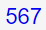 DE VANLIGASTE ANMÄLNINGSTYPERNA
Olycksfall och olyckor
Förknippad med läkemedelsbehandling
Informationsutbyte
Annat
Förknippad med vård eller uppföljning
Nära ogat: 104 (18,3%)
Drappade klient: 428 (75,5%)
Annan upptäckt: 35 (6,2%)
Måttlig skada: 4,3 % 
Allvarlig skada: 0,2 %
ANMÄLNINGAR OM MISSFÖRHÅLLANDEN INOM SOCIALVÅRDEN
ANTAL ANMÄLNINGAR AV NEGATIV HÄNDELSE FRÅN KLIENTER (JÄMFÖRT MED TIDIGARE PERIOD)
ANTAL KONTAKTER TILL PATIENTOMBUD
ANTAL KONTAKTER TILL SOCIALOMBUD
KORRIGERANDE ÅTGÄRDER:
Upphandling av dosdispensering och läkemedelsrobotar, utbildning.
Arbetsgrupp för förebyggande av fallolyckor
Effektiv användning av hemrehabilitering inom hemvården
Genomgång av HaiPro-anmälningar och korrigerande åtgärder
1
8 (2)
7
23 
(Hela hebo)
Hem- och boendeservice – Service som ges hem 1-4.2024
Kundupplevelse
KUNDRESPONSANTAL = 10
Positiv respons
Bemötande
- THL-utvärdering, OVPH har Finlands vänligaste hemvårdspersonal
- NPS har stigit från 45(2022) till 51 (2023) 

Negativ respons
- Vi samlar in respons bl.a. via Roidu
Jag vet hur min vård/mina tjänster kommer att fortsätta
Jag upplevde att man brydde sig om mig på ett helhetsmässigt sätt
4,33
(x)
4,0
(x)
Informationen som jag fick om vården / betjäningen var förståelig
Jag fick hjälp när jag behövde den
4,0
(x)
4,0
(x)
Jag kände mig trygg under vården / betjäningen
Jag tyckte att den vård/betjäning jag fick var nyttig
4,33
(x)
4,5
(x)
33
ANTAL ANMÄRKNINGAR
ANTAL KLAGOMÅL
2
1
Besluten i anslutning till min vård/mitt ärende fattades i samråd med mig
Jag fick vård och service på mitt modersmål
4,86
(x)
3,5
(x)
Hem- och boendeservice – Service som ges hem 1-4.2024
Delaktighet
Hur stöder man kunders och nära anhörigas delaktighet i planeringen, genomförandet och utvärderingen av tjänsterna?
Vilka teman har man kommit överens om tillsammans med organisationer för att utveckla tjänsterna?
Diskussioner med externa leverantörer förs ständigt - partnerskapsbord
Samarbetet med den tredje sektorn utvecklas via projektet Prima Botnia
Vi samlar in respons via Roidu och använder oss av HaiPro
THL:s nationella utvärdering
Egenvårdarsystem
Inom servicehandledningen (hör till ett annat verksamhetsområde) och närståendevården utgår man från klienternas önskemål och involverar även de anhöriga i bedömningen av klienternas servicebehov och i de beslut som tas om servicen.
Vilka åtgärder har vidtagits på basen av klienters och anhörigas anmälningar av negativa och nära ögat händelser samt anmärkningar och klagomål:
Utbildning i bemötande av klienter som uppvisar våldsamt/utmanande beteende
Bättre upplysning
Klienter, erfarenhetsexperter eller ett klientråd är involverade i utvecklingen och utvärderingen av tjänsterna.
Förändrings- och utvecklingsförslag via äldrerådet och klientrådet
Hem- och boendeservice – Service som ges hem 1-4.2024
Personal
PERSONALSTYRKA
ARBETARSKYDDS-ANMÄLNINGAR VIA HAIPRO
PERSONALDIMENSIONERING

Hemvården:
Ingen lagstadgad dimensionering/klient.
Behovet av skötare fastställs utgående från klienternas behov
Verksamhetsstyrning
Dagverksamheten: Ingen lagstadgad personaldimensionering
Närståendevården: Ingen lagstadgad personaldimensionering
Personal: 914
Fastanställda: 588
Öppna vakanser: 
Hemvården: ca 80 st. (alla yrkesgrupper)
Dagverksamheten: 1 st. 
Närståendevården: 0 st.
Antalet anmälda olycksfall:
118 (73 i föregående period)
De vanligaste typerna av händelser:
1. Hot eller våld
2. Fallolycka, halkolycka
3. Fysisk eller psykisk stress
FRÅNVARON
ÅTGÄRDER SOM FRÄMJAR VÄLBEFINNANDET I ARBETET
NPS-värdet finns inte att tillgå för våren
Utvecklingssamtal och diskussioner förknippat med tidigt stöd
Arbetshandledning vid behov
Lean implementeras för att främja personalens delaktighet i utvecklandet av verksamheten.
Åtgärder på organisationsnivå
E-pass
Alla: 7 636 dagar, 8,5% (pr 4/2023) och 8,0% (per 4/2024) sjukdom och olycksfall
-2